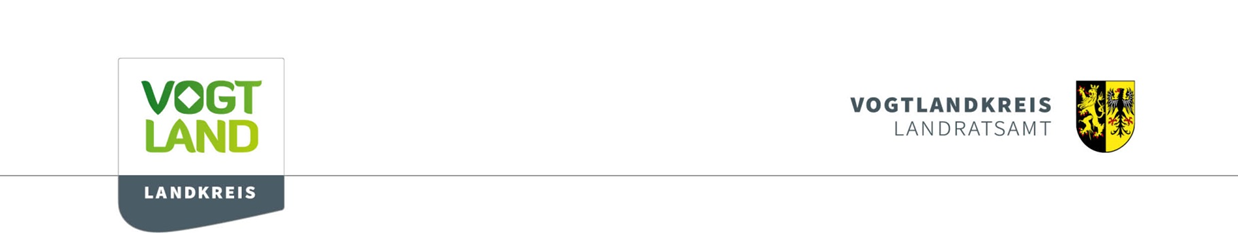 „Pflegenetzwerk Vogtlandkreis“
10. Netzwerkkonferenz
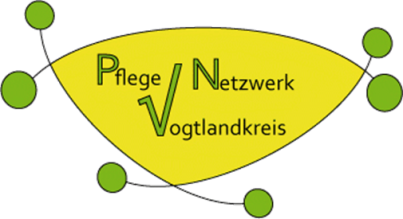 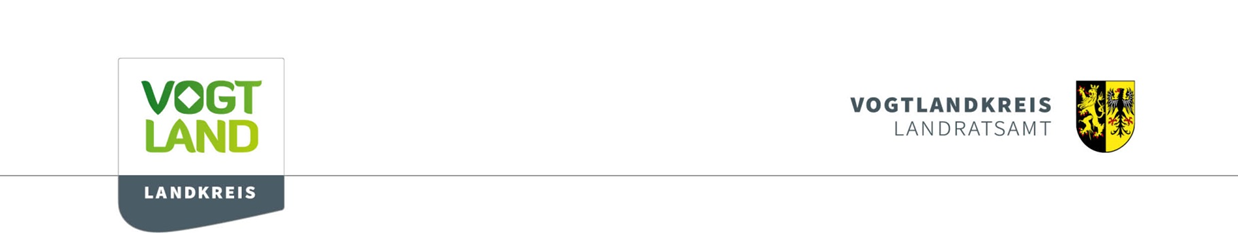 Mitarbeiter
Silke Böhm
Koordinatorin Servicestelle / Musterwohnung
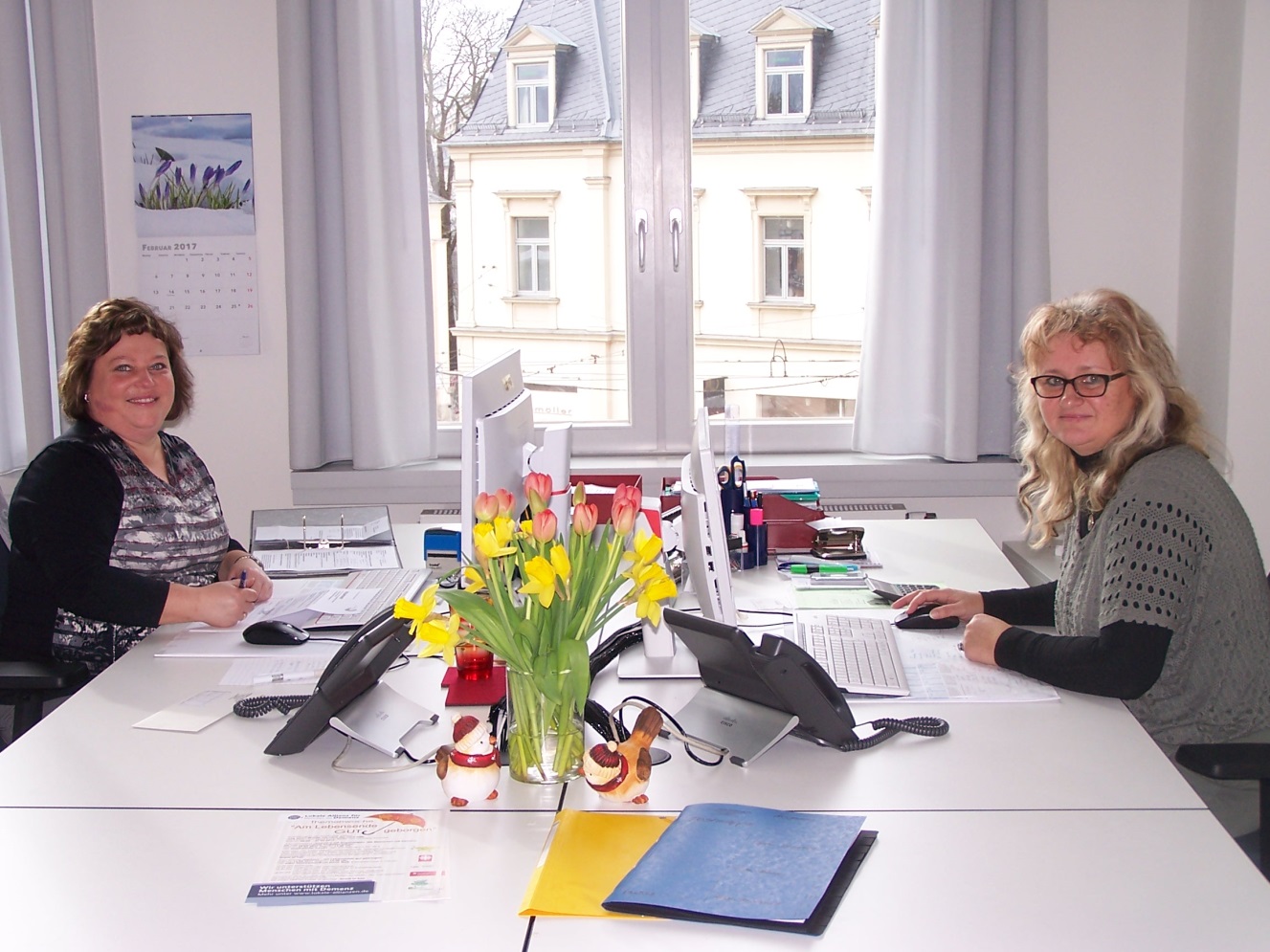 Conny Ruttloff
Sachbearbeiterin Pflegenetzwerk
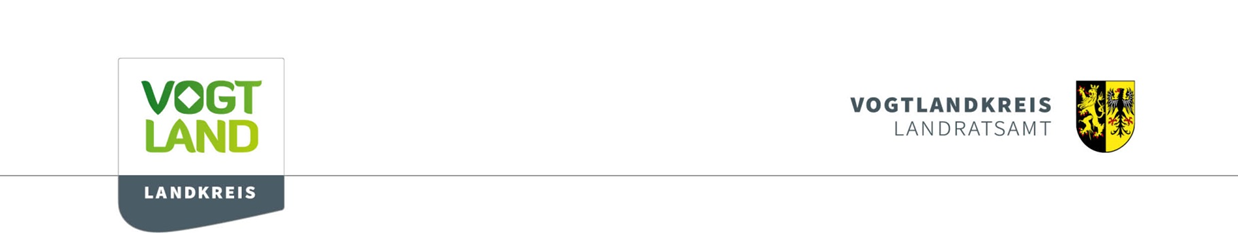 Netzwerkpartner
13 Netzwerkpartner
19 Ansprechpartner
36 Netzwerkpartner
42 Ansprechpartner
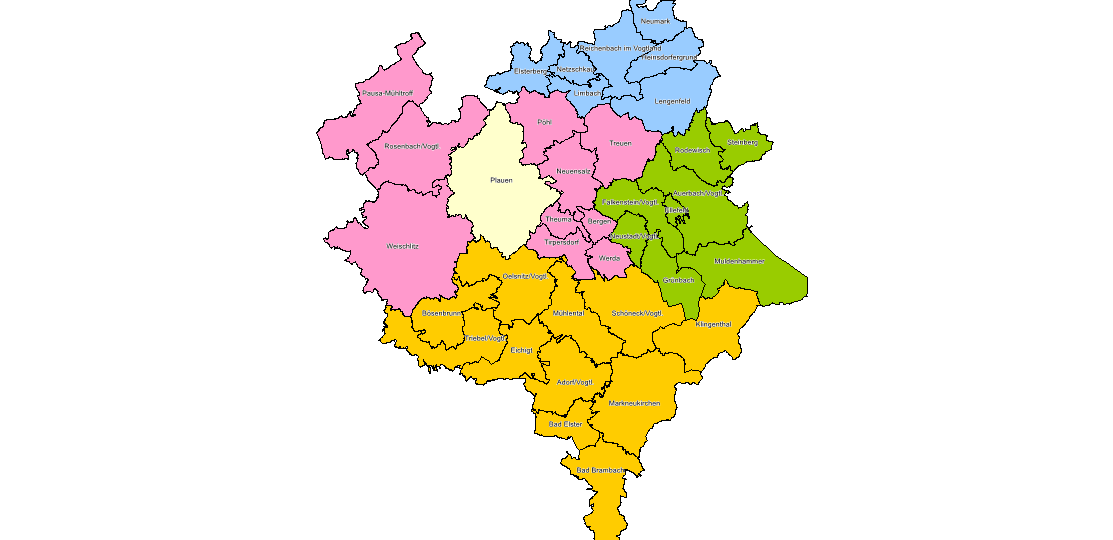 20 Netzwerkpartner
35 Ansprechpartner
4 Netzwerkpartner
7 Ansprechpartner
15 Netzwerkpartner
24 Ansprechpartner
14 Netzwerkpartner
17 Ansprechpartner
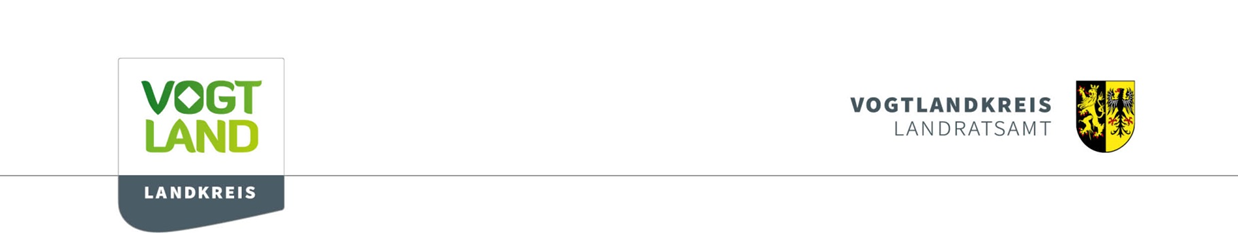 Arbeitsschwerpunkte
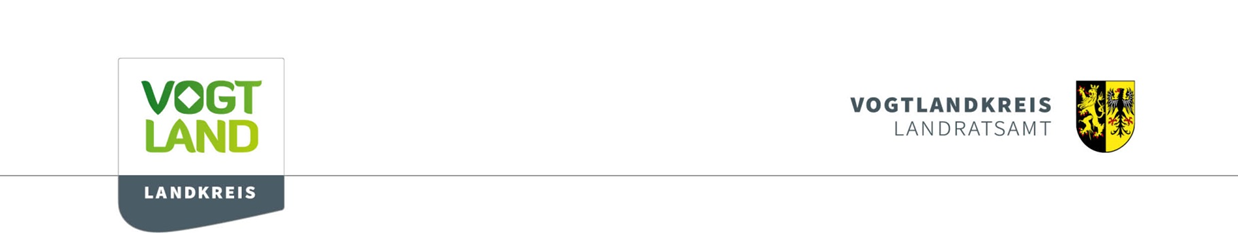 Arbeitsgruppen
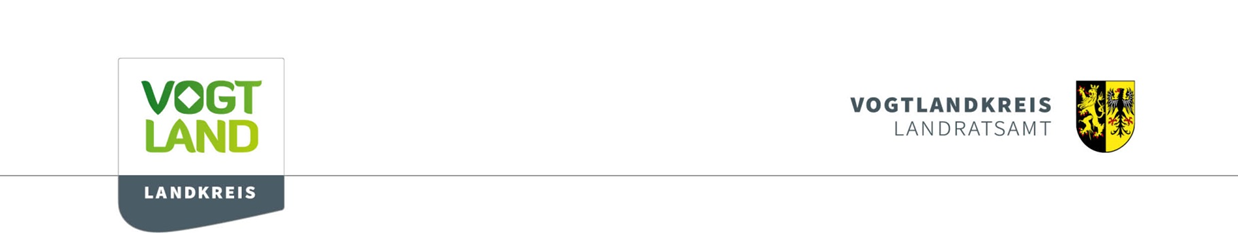 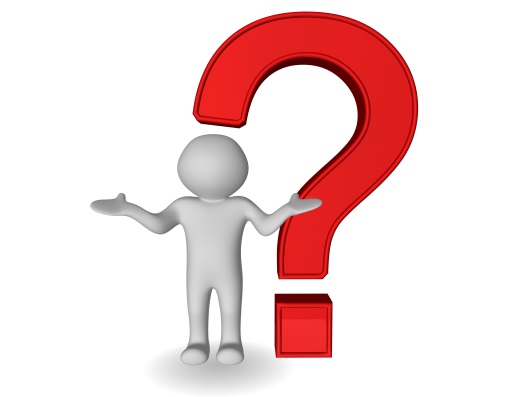 Beratungsangebote
Wohnraum-beratung
Telefongespräche
Persönliche Gespräche
Haus-besuche
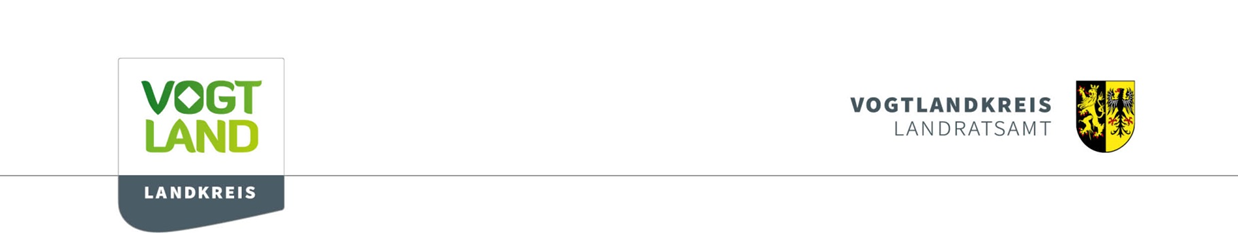 Analyse der Versorgungssituation
1. Sondierungs-gespräch
Abfrage
Ergebnis-präsentation
Vorgespräche mit AOK
AG-Treffen
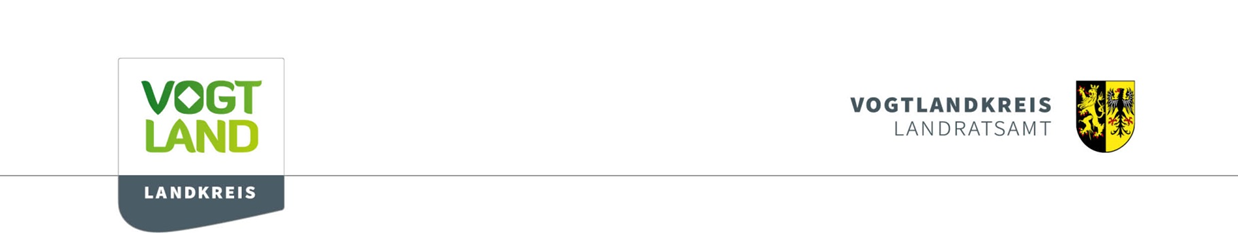 Fachkräftesituation
Zunehmendes und spürbares Problem in der Region
Pflegenetzwerk setzt besonderen Fokus
Projektschwerpunkte in diesem Jahr
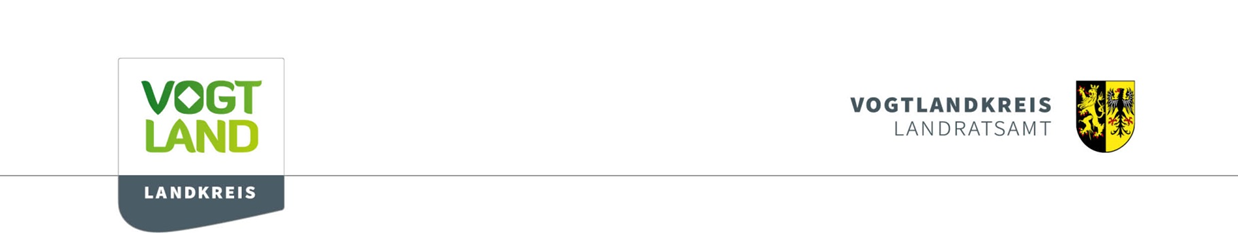 Fachtage / Weiterbildungen
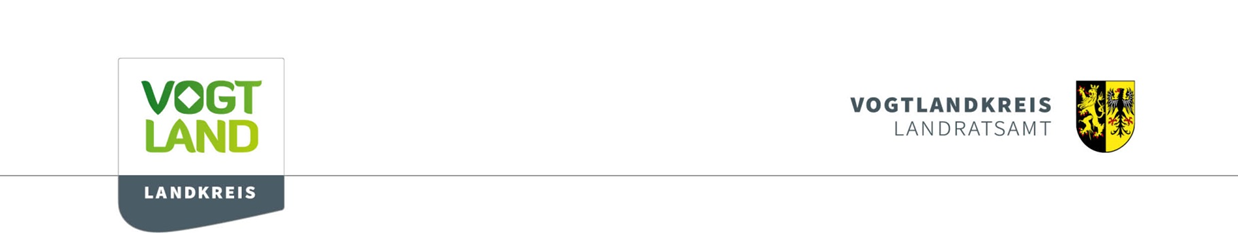 Weitere Projekte
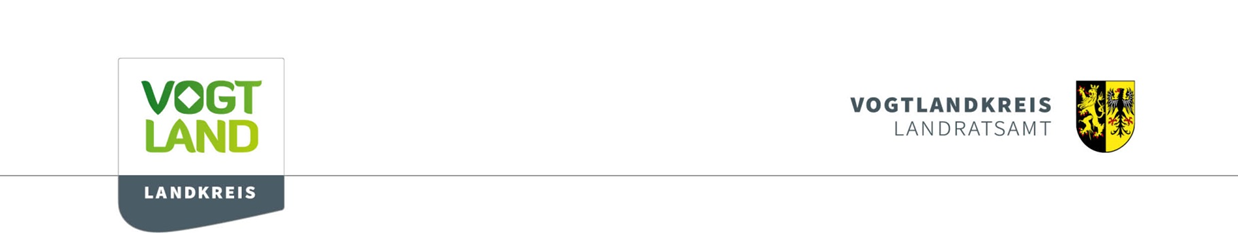 Öffentlichkeitsarbeit
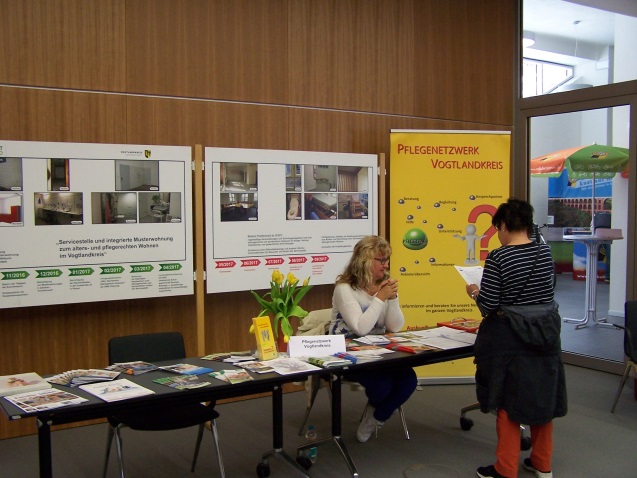 Medien
Vorträge
Messen
Informations-veranstaltungen
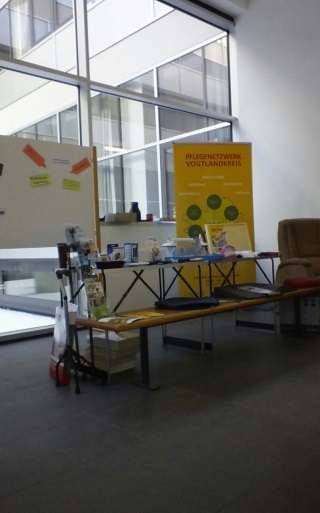 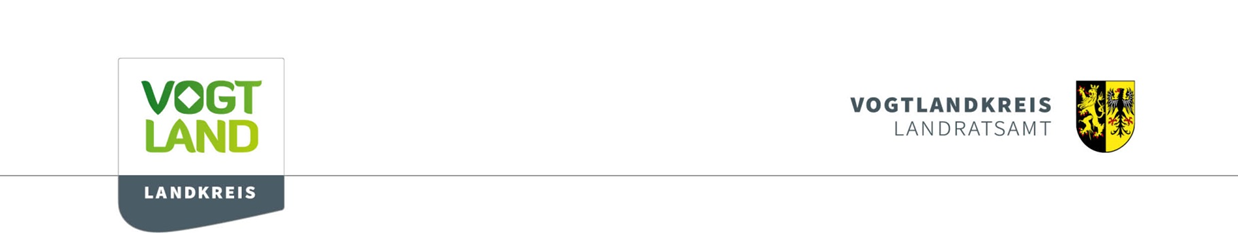 Öffentlichkeitsarbeit
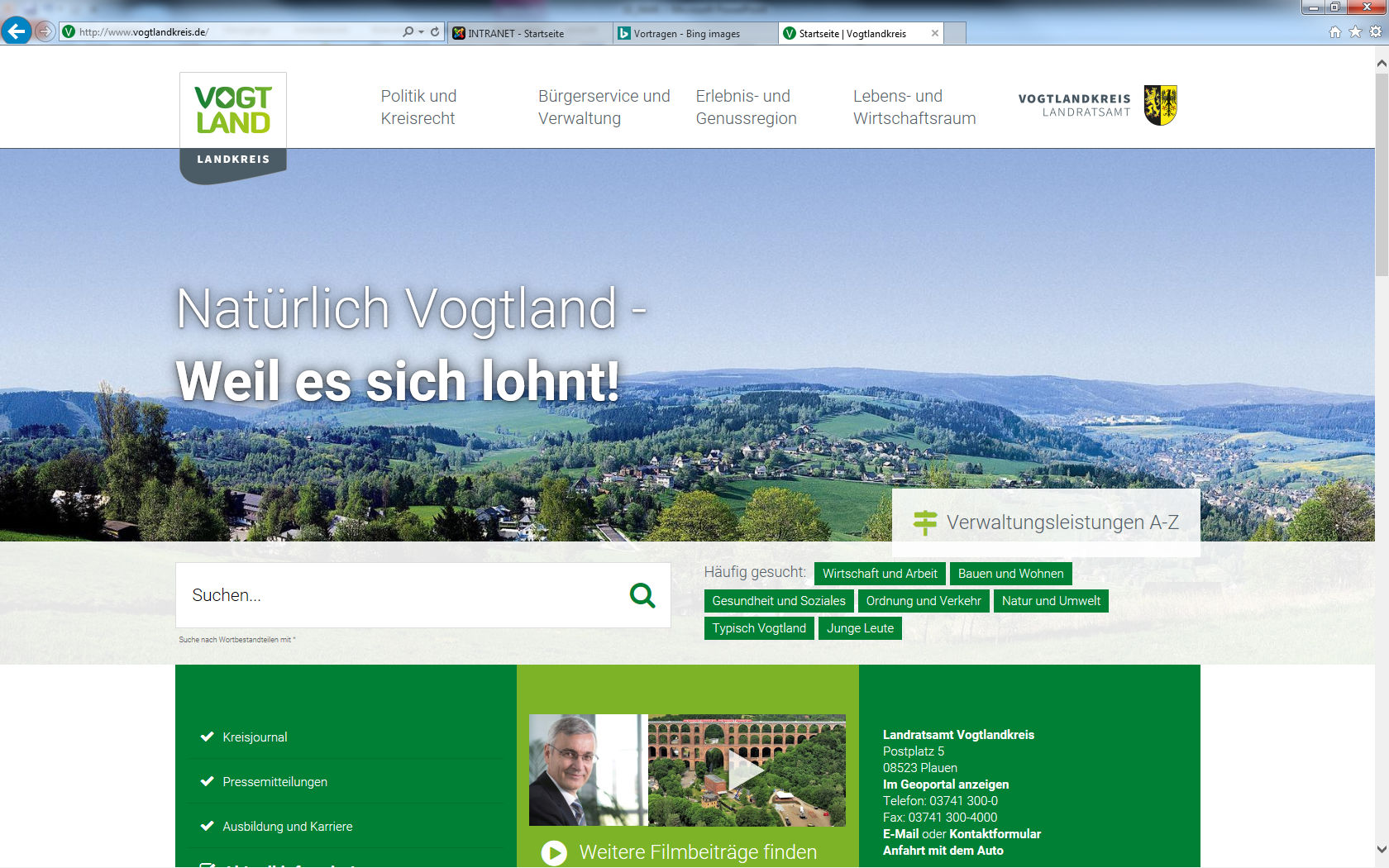 Neuer Internetauftritt
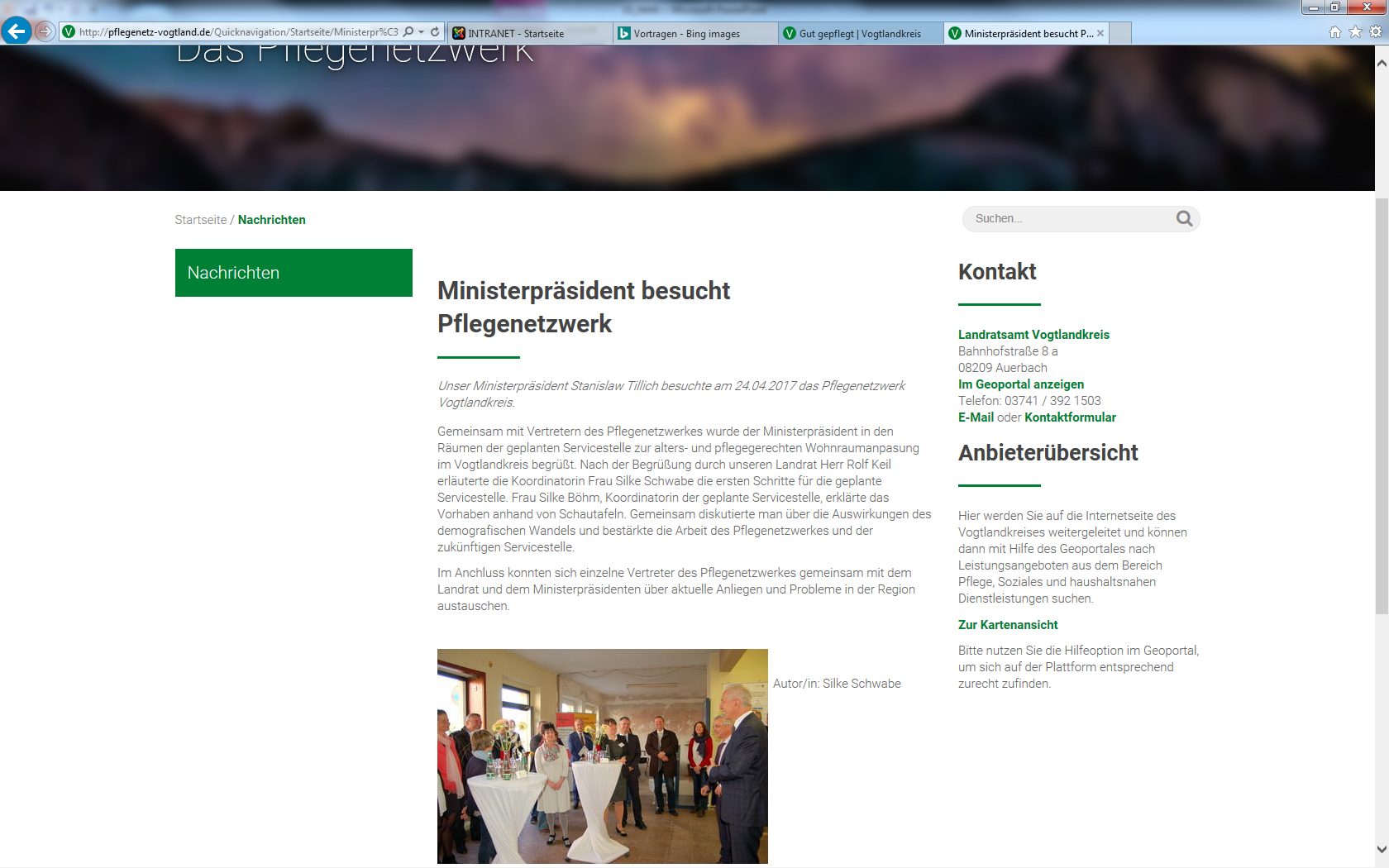 www.pflegenetz-vogtland.de
Interner Bereich mit neuem Aufbau und Marktplatz
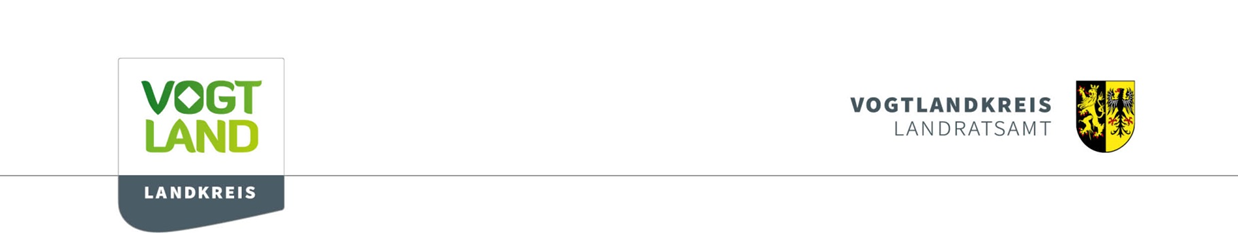 Dank und Anerkennung!
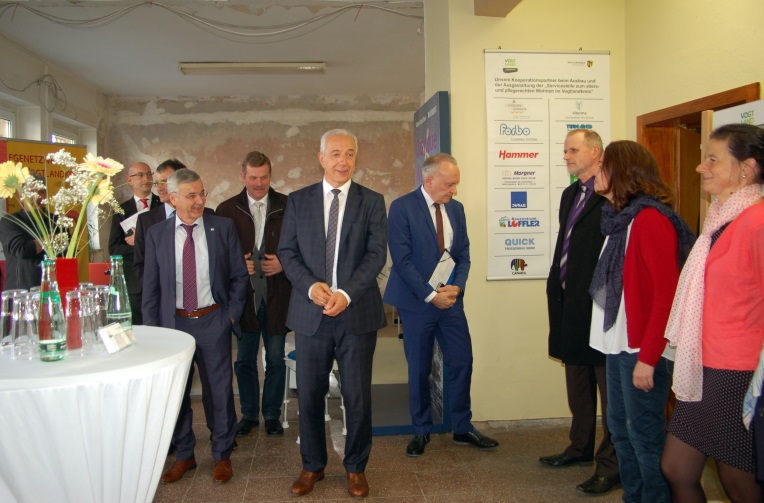 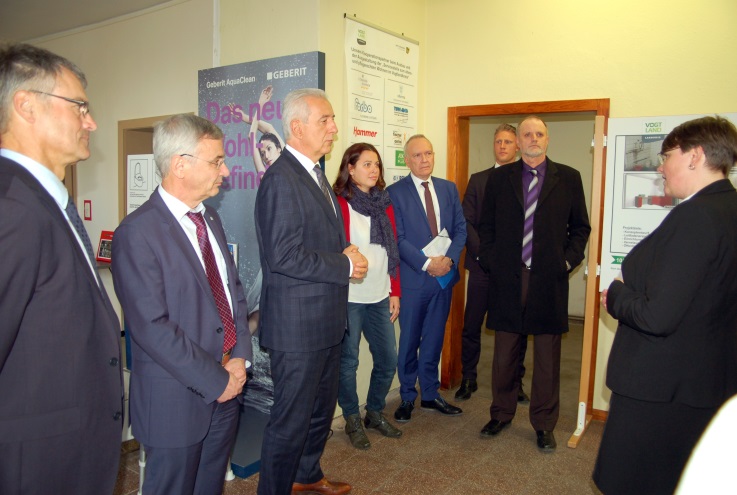 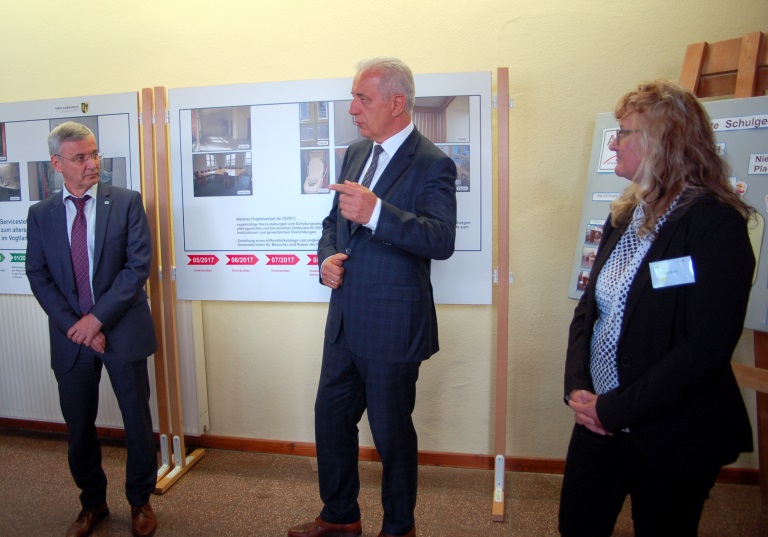 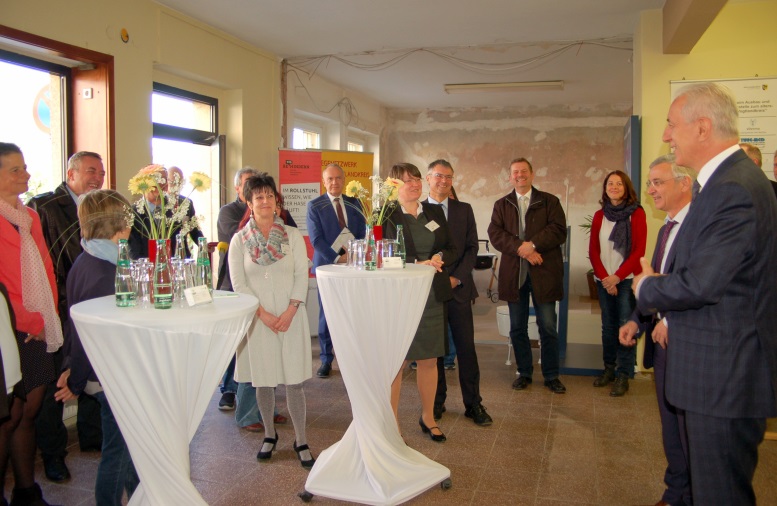